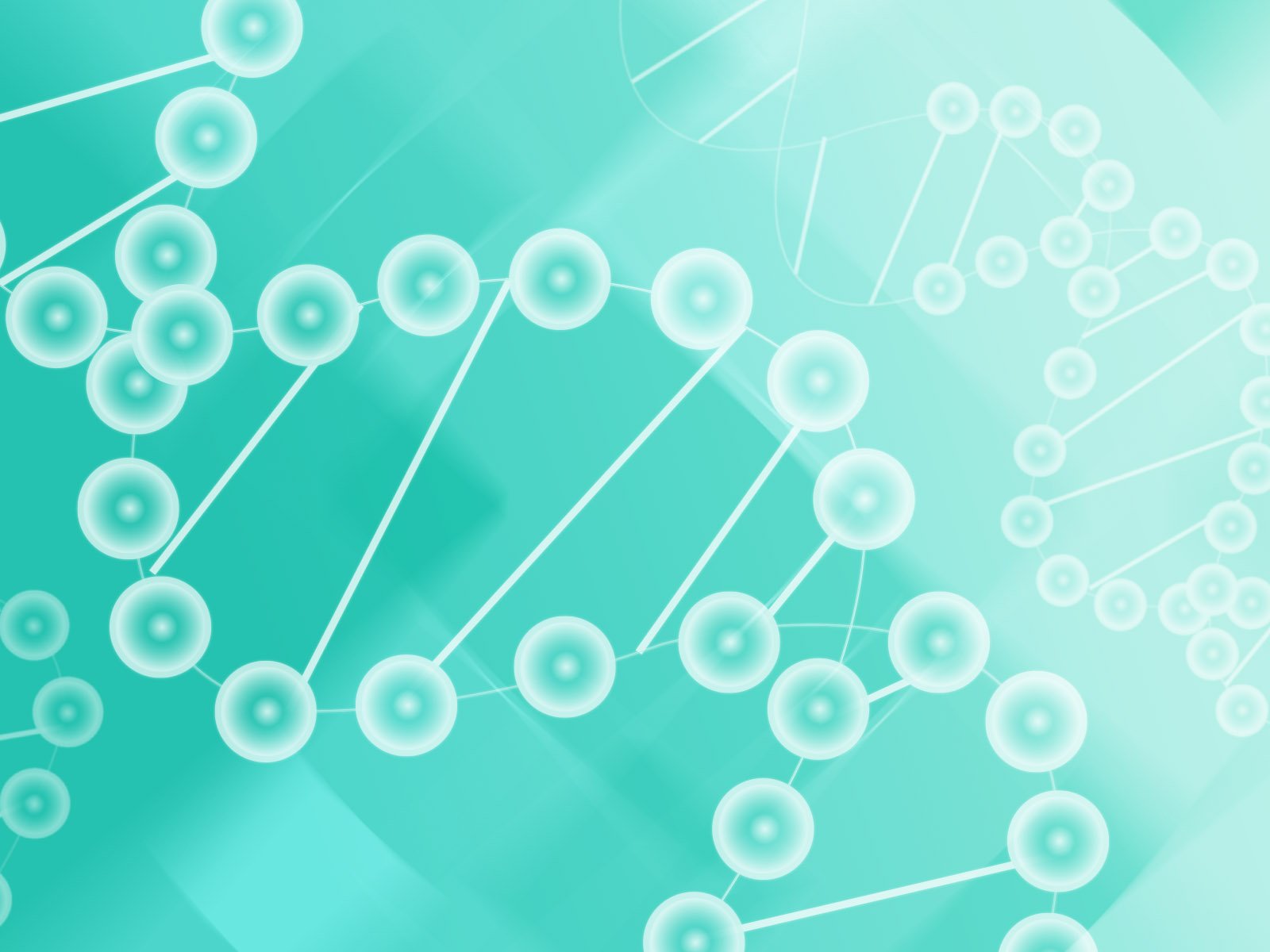 Наследственная изменчивость человека.
pptshki.ru
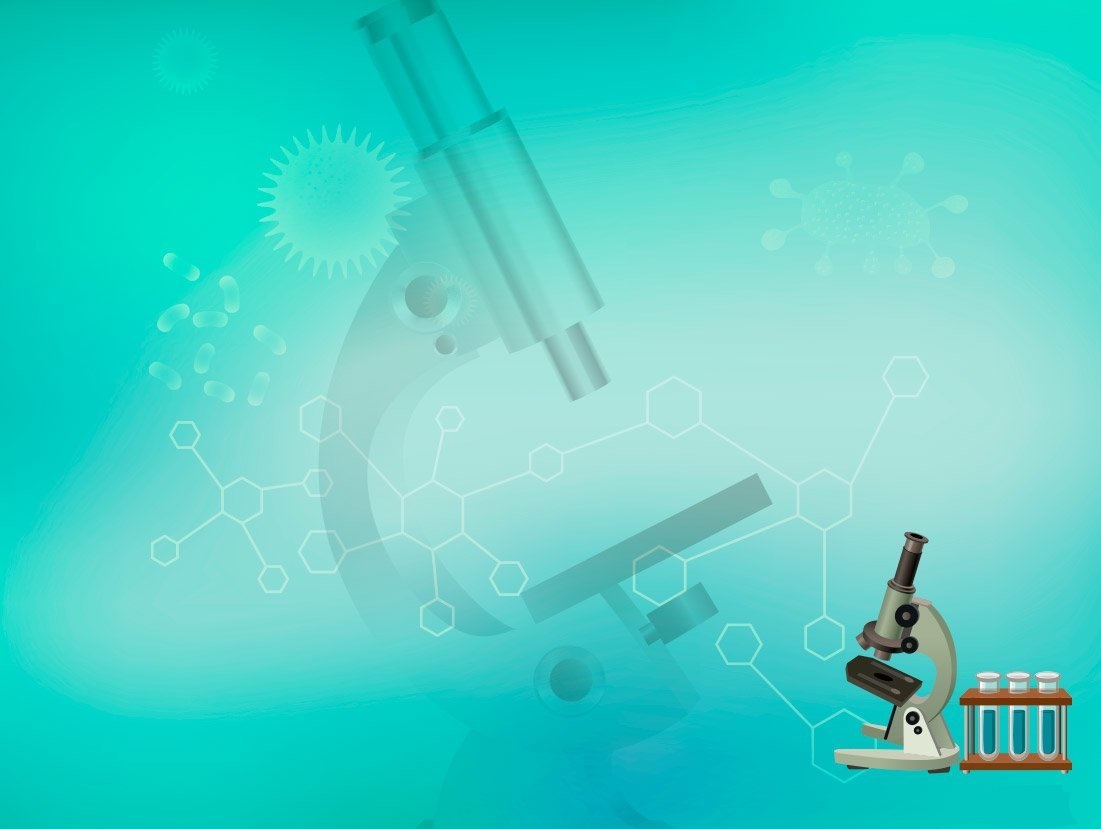 Зачем организму приобретать новые признаки?
pptshki.ru
pptshki.ru
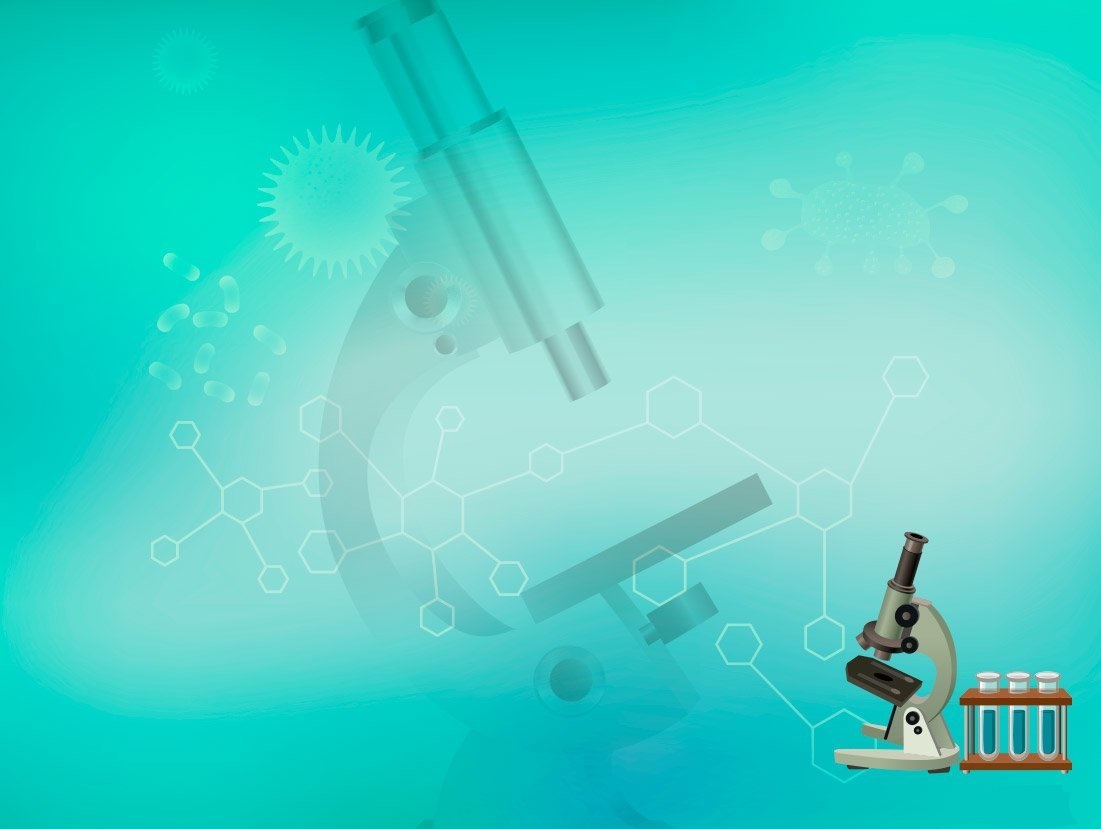 Изменчивостью называют свойство организмов приобретать новые признаки в процессе их исторического и индивидуального развития. Она бывает двух видов : модификационная и наследственная изменчивость.
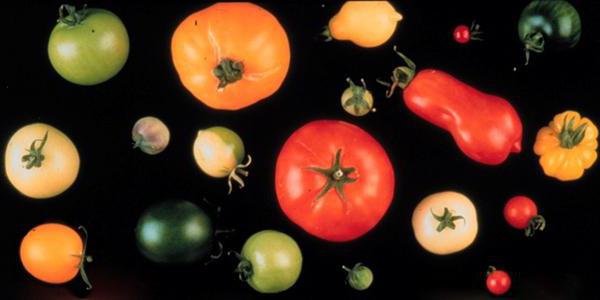 pptshki.ru
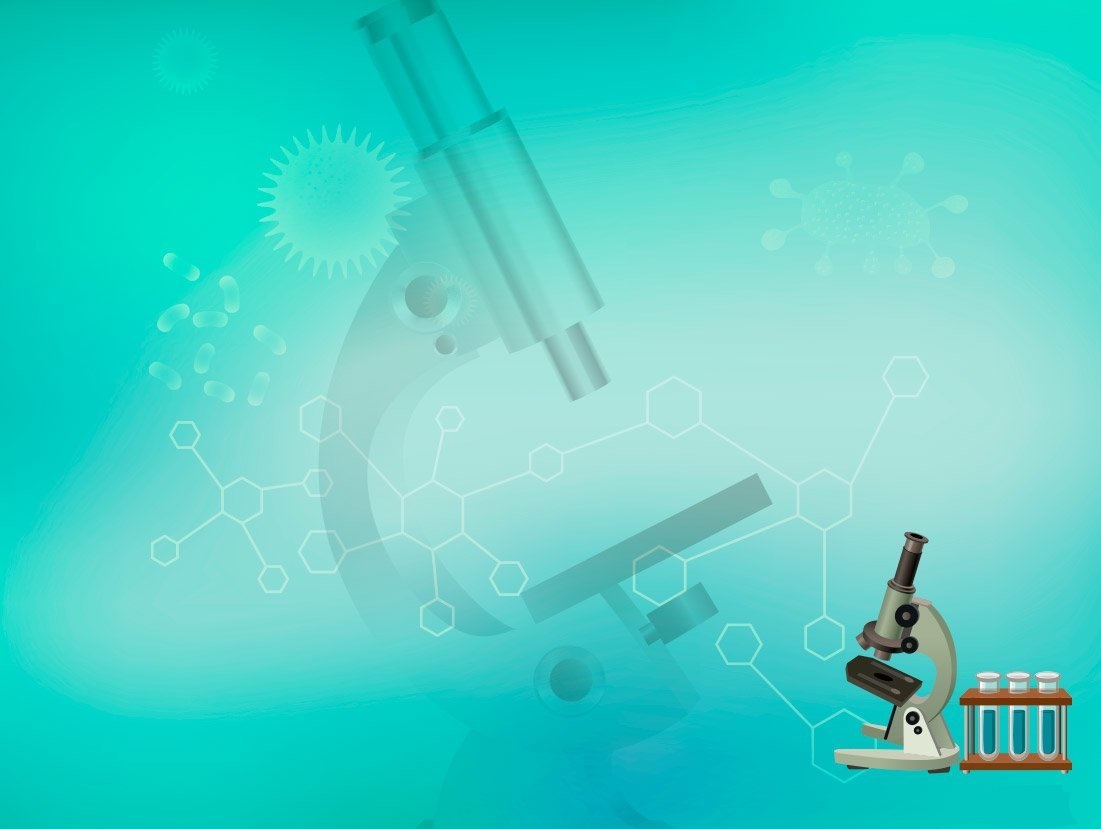 Модификационная  изменчивость.
pptshki.ru
pptshki.ru
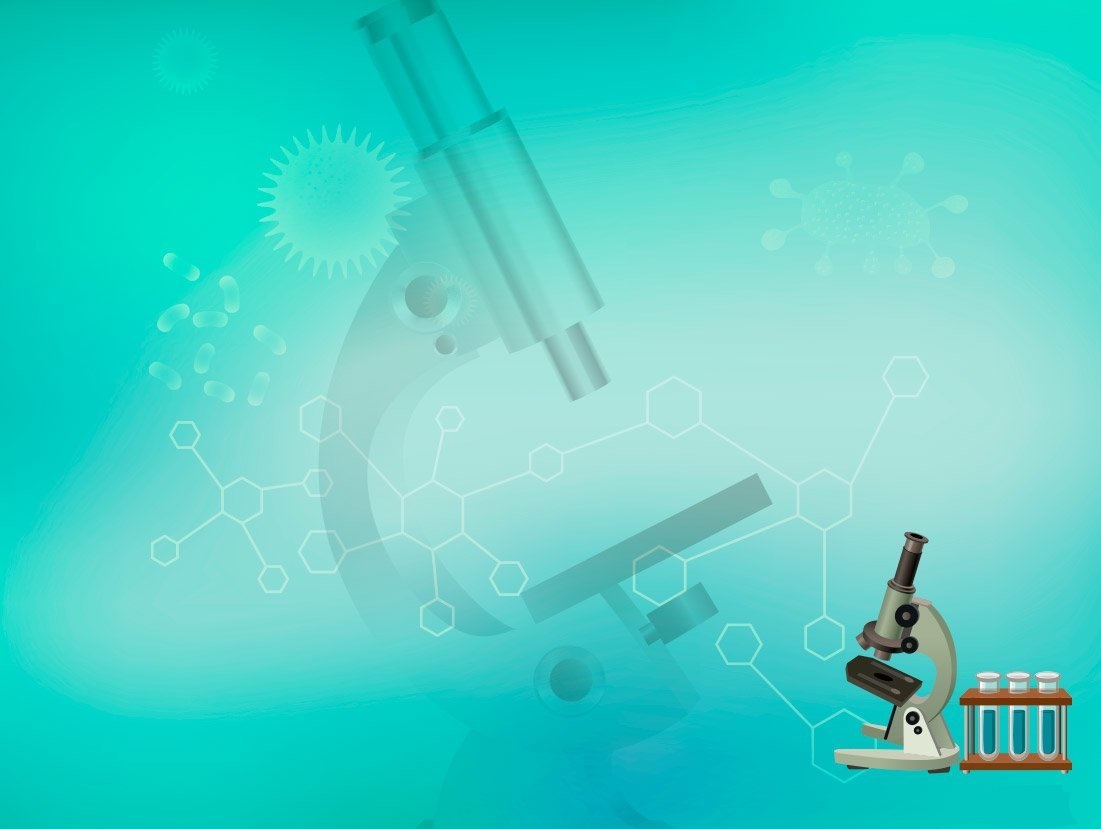 Наследственная изменчивость
pptshki.ru
pptshki.ru
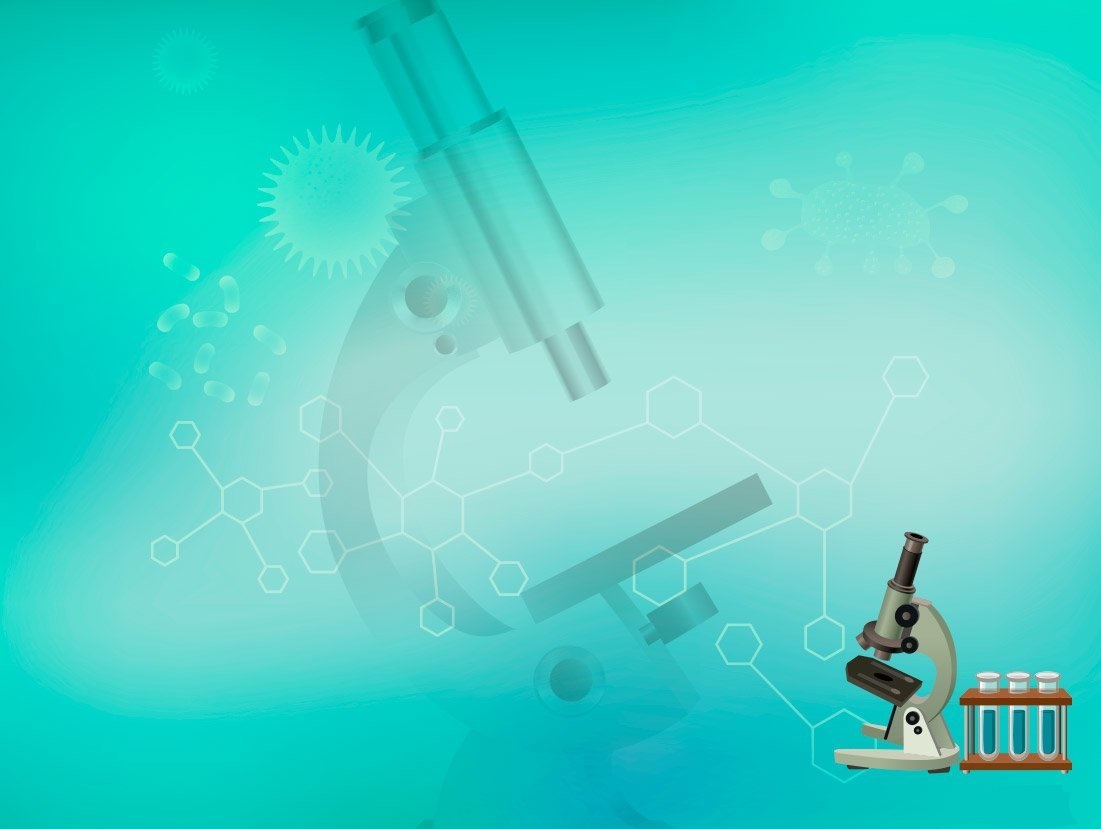 Мутационная наследственная изменчивость.
Комбинативная наследственная изменчивость.
pptshki.ru
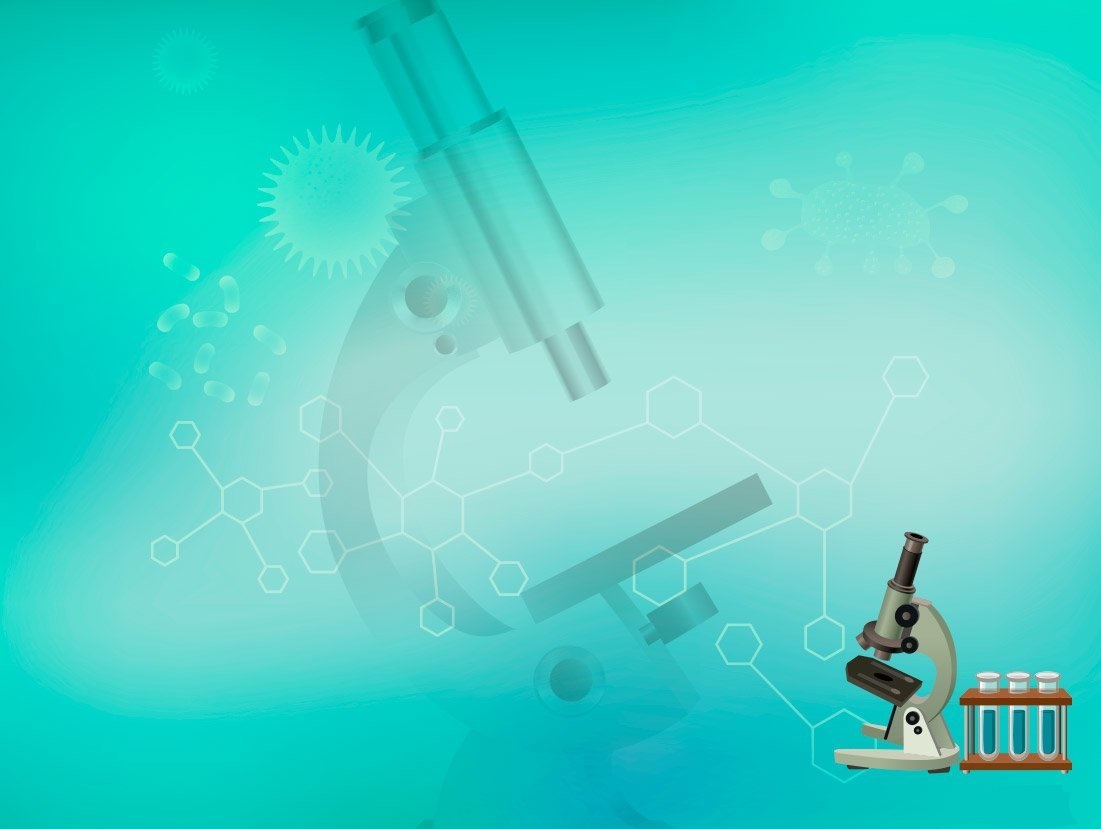 pptshki.ru